Accessing to ges/ees and use of the rel in REC V3.0 - webinar
20 June 2022
Introducing Your presenters
Paul Rocke
REC Code Manager
Head of Communications
Cristina Bermudez Alvarez
REC Code Manager
Party Assurance Manager
Ashley McGlave
EES Service Provider
Business Operations
Andrew Steed
GES Service Provider
Business Analyst
Andrew Wallace
RECCo
Switching Programme Implementation Manager
Ann Perry
REC Code Manager
Change Delivery Manager
Housekeeping
Please keep cameras and microphones switched off

This event is being recorded and will be published online

Access Slido to respond to polls, ask questions, leave feedback

Opportunities for Q&A throughout and at the end
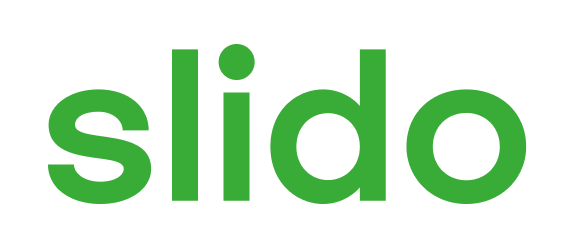 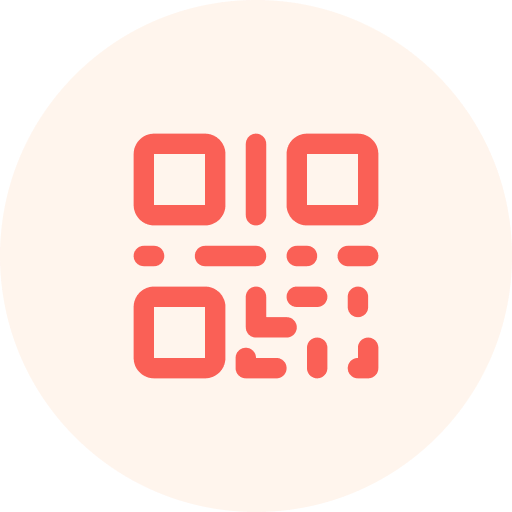 Join at slido.com#4395996
ⓘ Start presenting to display the joining instructions on this slide.
Agenda For today
GES Access Agreements
Cristina Bermudez-Alvarez – Code Manager
GES access agreements
As RECCo continues to develop its contracting arrangements to facilitate access by industry participants additional services to the REC Services, the Code Manager has developed a suite of agreements to enable this. The table in the following slide sets out:

what each agreement is,
who the likely counterparty would be; and 
in what circumstance it would be used. 

Note: each of these documents is a contract either in its own right (e.g. Access Agreement) or a variation to an existing contract (e.g. Access Agreement Amendment)
GES Access Agreements
GES Access Agreements – Next Steps
Most organisations that already had access to these services and therefore required one of the previously mentioned Agreements to maintain access, should now have received this by DocuSign.

Please sign it by 08 July 2022, otherwise access to the service will be removed on 18 July 2022. You will be required to go through the process again as described under the REC if you wish to regain access.

If you did not have access previously and would like to, please apply via the REC Portal from 18 July 2022 onwards.

If you have any queries or issues, don’t hesitate to contact enquiries@recmanager.co.uk
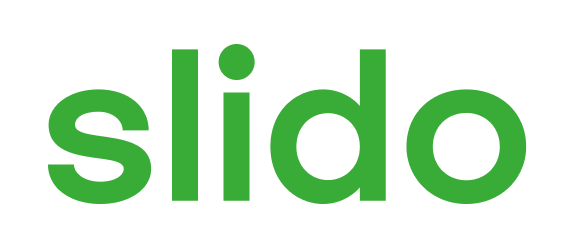 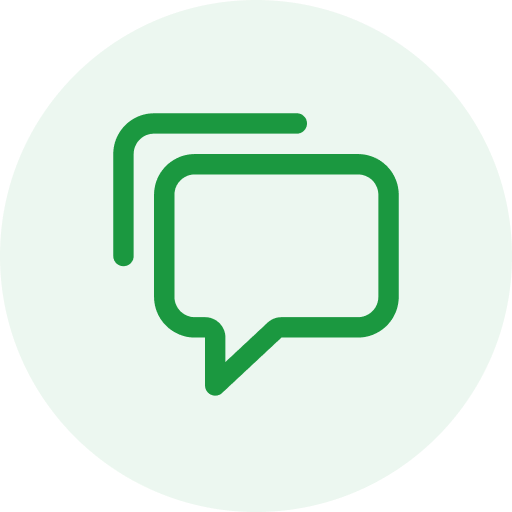 Audience Q&A Session
ⓘ Start presenting to display the audience questions on this slide.
EES access agreements
Andrew Wallace - RECCo
EES Access Agreements
Existing EES Users will continue to have access to EES from CSS Go-live. This includes both Portal and API access.
Suppliers
From CSS Go-live, Suppliers will be provided with access to the additional CSS and REL data. 
Changes to the Portal will have effect automatically from 18 July 2022 and does not need to be requested. 
Suppliers will need to subscribe to additional Web Service Method as described in the EES API Technical Specification (v3.1.1) to access REL and CSS data from 18 July 2022. 
Existing API Security Keys will continue to work.

TPIs
TPI must request access to new CSS and REL data. 
As set out in communications to TPIs, Access Agreements are deemed to be amended and do not need to be re-signed.
Access requests should be sent to enquiries@recmanager.co.uk
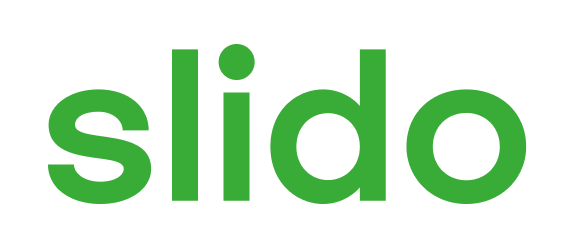 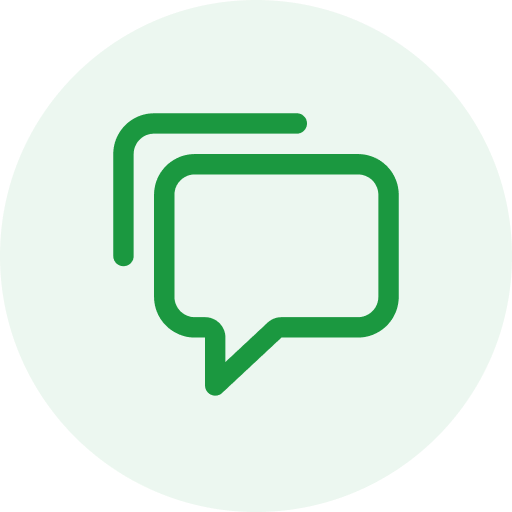 Audience Q&A Session
ⓘ Start presenting to display the audience questions on this slide.
EES REL demonstration
Ashley McGlave – EES Service Provider
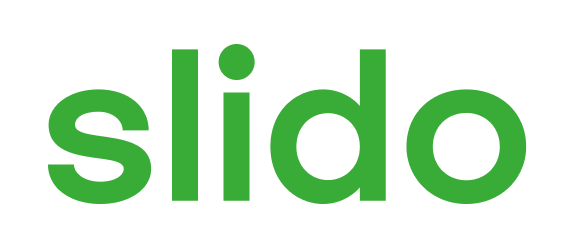 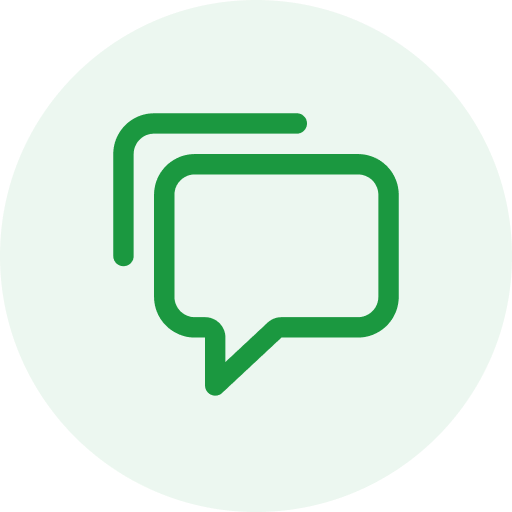 Audience Q&A Session
ⓘ Start presenting to display the audience questions on this slide.
GES REL Demonstration
Andrew Steed – GES Service Provider
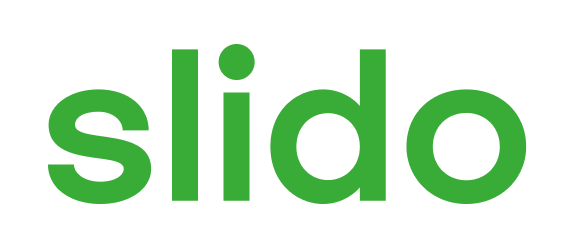 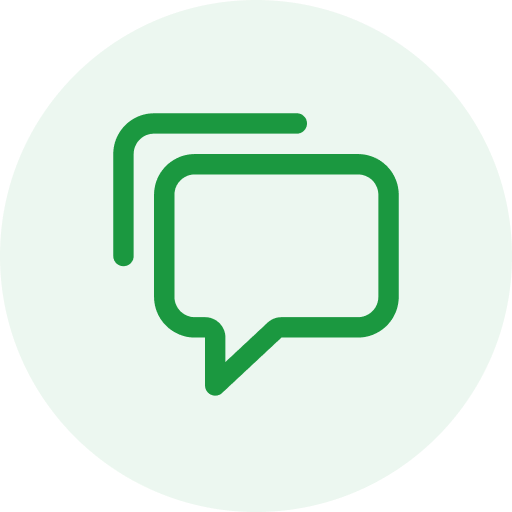 Audience Q&A Session
ⓘ Start presenting to display the audience questions on this slide.
REL API Questions
Ann Perry – Code Manager
REL API Questions
REL API Questions
REL API Questions
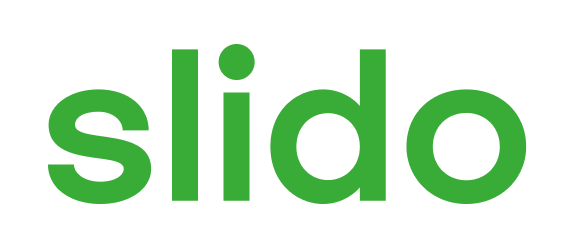 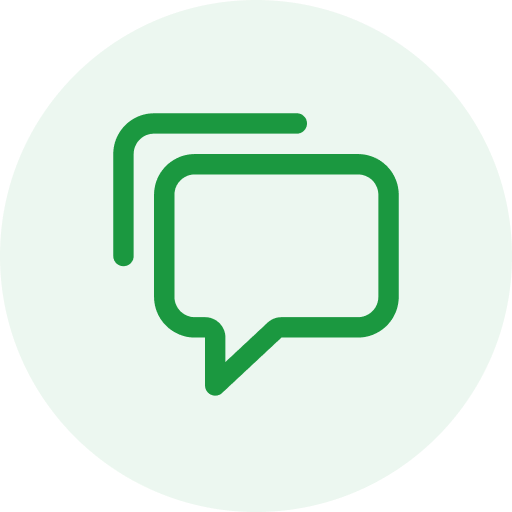 Audience Q&A Session
ⓘ Start presenting to display the audience questions on this slide.
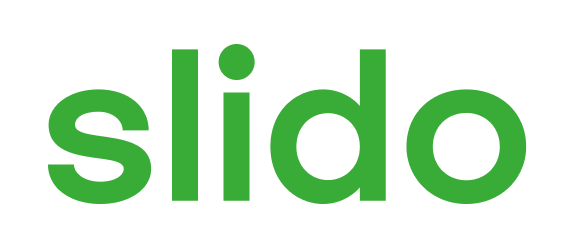 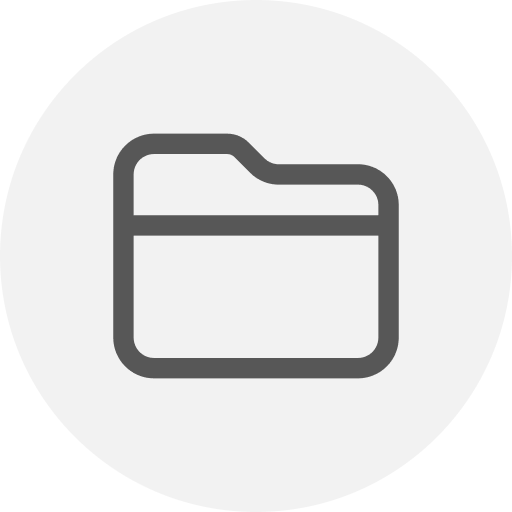 Feedback
ⓘ Start presenting to display the poll results on this slide.
Thanks for attending
Contact us: enquiries@recmanager.co.uk